长难单选+匹配
    李慧芳-学为贵
长难单选：
审题：扫读题干划关键词
             选项划关键词+圈考点
听题：验证考点+结合排除法
问答推理：
同意前面选项是答案，同意后面选项做排除
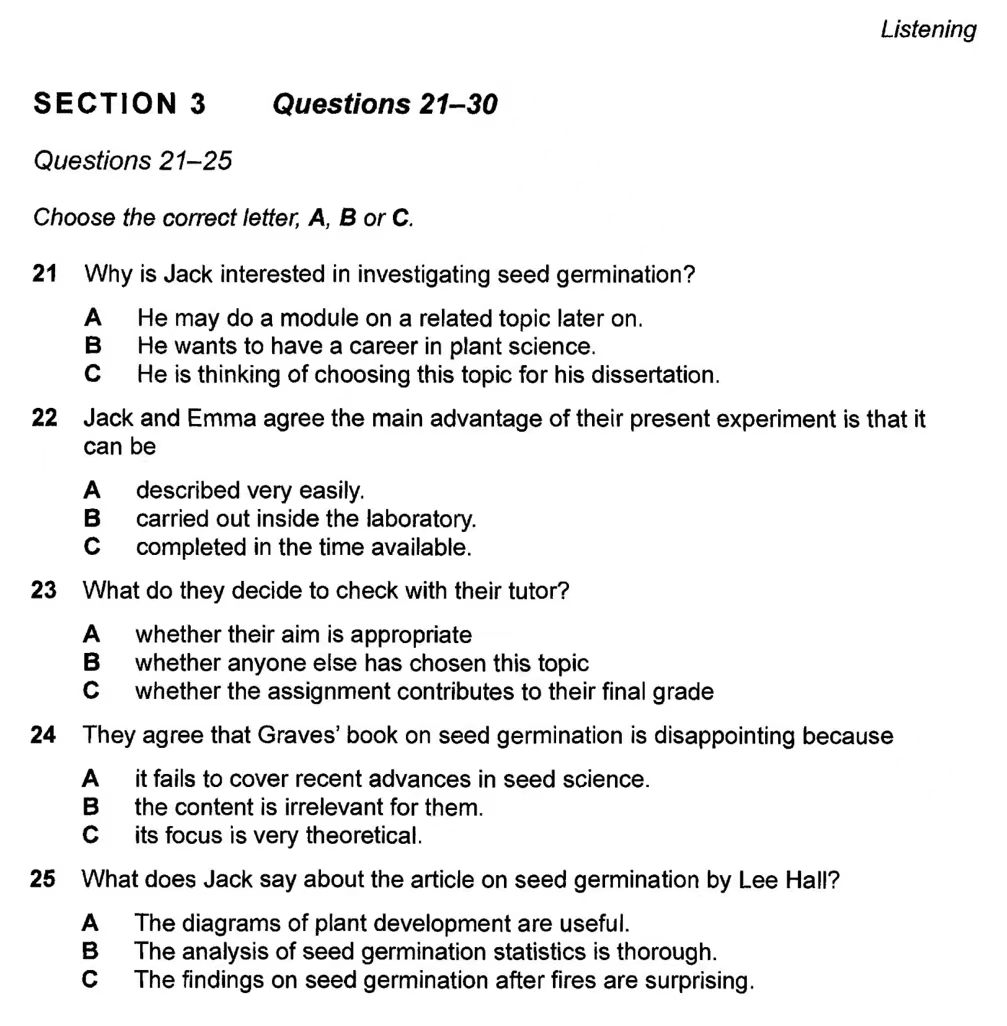 匹配：
审题：确定题干选项谁替换
            充分预判替换方向
听题：验证方向+适当记笔记
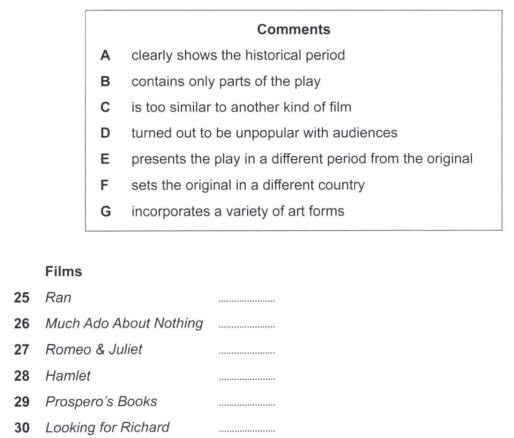